Безкоштовні онлайн ресурси з профорієнтації
2
Дія. Освіта
Національна освітня платформа актуальних знань та навичок, де кожен може безоплатно здобути важливі знання заради власного успіху. На платформі розміщено освітні серіали, що дозволяють українцям відкрити нові кар’єрні можливості та зробити перший крок до нової професії) https://osvita.diia.gov.ua/
Курси, розміщені на платформі Profosvita.online https://profosvita.online/
Онлайн курс BIZ-UP
Навички підприємництва для молоді (розроблено спеціально для молодих людей від 18 до 24 років, які не мають спеціальної підготовки у галузі  підприємництва, але розглядають бізнес чи самозайнятість як один із варіантів). https://profosvita.online/.../course-v1:Profosvita.../about
Навчальна гра «Працевлаштування без     фільтрів»
5
Це гра про те, як знайти роботу з хорошими умовами праці, як розпізнати непорядного роботодавця, як зрозуміти, чи тобі пропонують чесні та безпечні умови працевлаштування. Під час проходження гри можна ознайомитися із типовими ситуаціями, які трапляються на робочих місцях, при прийомі на роботу, у разі хвороби, на лікарняному. Гравець отримує базові знання та навички, які знадобляться для захисту своїх трудових прав, для переговорів з роботодавцями, дізнається, якими мають бути умови праці, безпека праці, як оплачується робота, як вчиняти у кризових ситуаціях на роботі, навіть без досвіду роботи https://profosvita.online/.../course-v1:Profosvita.../about
Онлайн курс «Новітні технології для навчання і успіху впродовж життя (#EmTech)»
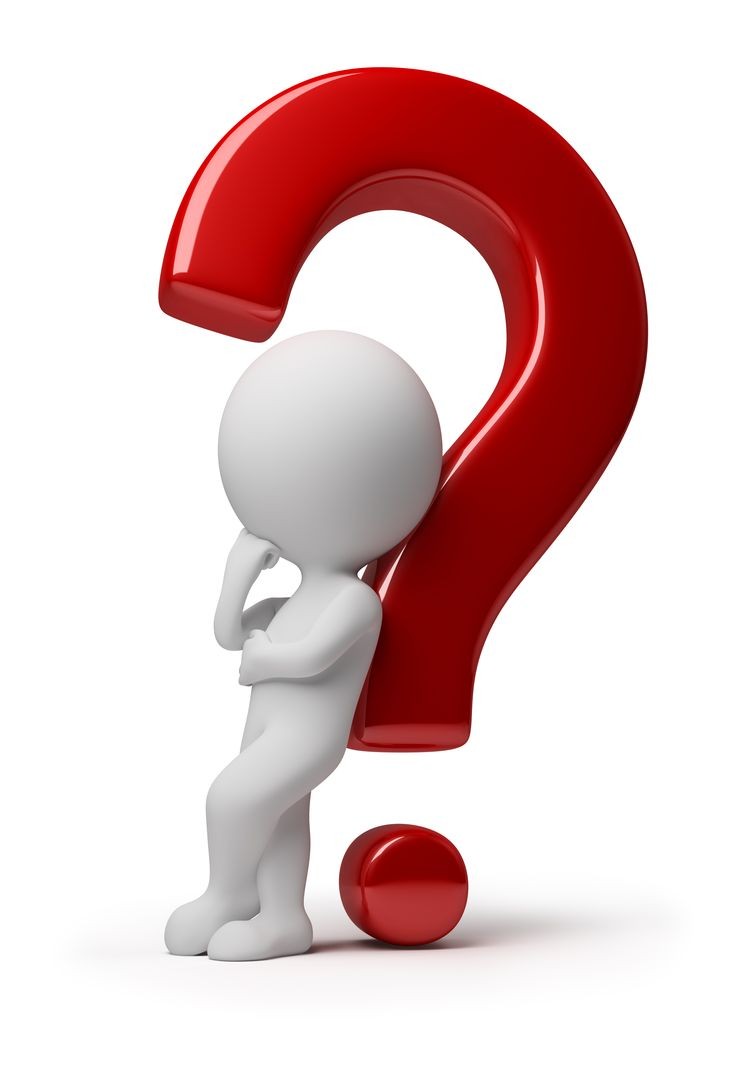 6
Це ресурс у відкритому доступі, який пропонує можливість особистісного та професійного зростання шляхом навчання впродовж життя. Він ґрунтується на концепціях «навчання впродовж життя» та «4C навичок ХХІ століття», які включають комунікацію, співпрацю, креативність і критичне мислення (Communication, Collaboration, Creativity, Critical Thinking). https://profosvita.online/.../course-v1:Profosvita.../about
Соціальний інноваційний проєкт "Освітній ХАБ міста Києва”
7
Розвиває навичку «Навчання Протягом Життя» (Life Long Learning). Розроблені відеокурси про десятки професій (від держслужбовця до фандрейзера )
 https://eduhub.in.ua/category-course/oberi-profesiyu
8
Онлайн-платформа Career Hub
Планування кар’єри та працевлаштування молоді (інформація про професії та галузі, анонси корисних заходів та подій, програми та конкурси, корисні статті та поради, каталог вакансій та можливостей для старту кар’єри) https://careerhub.in.ua/
9
Проєкт “Карта професій”
Допомога молоді зрозуміти різноманіття професій, важливі навички та кар’єрний шлях зі школи до реалізації у обраній галузі: 9 буклетів про професійні сфери, навички і кар’єру https://careerhub.in.ua/allprojects/1025-2/
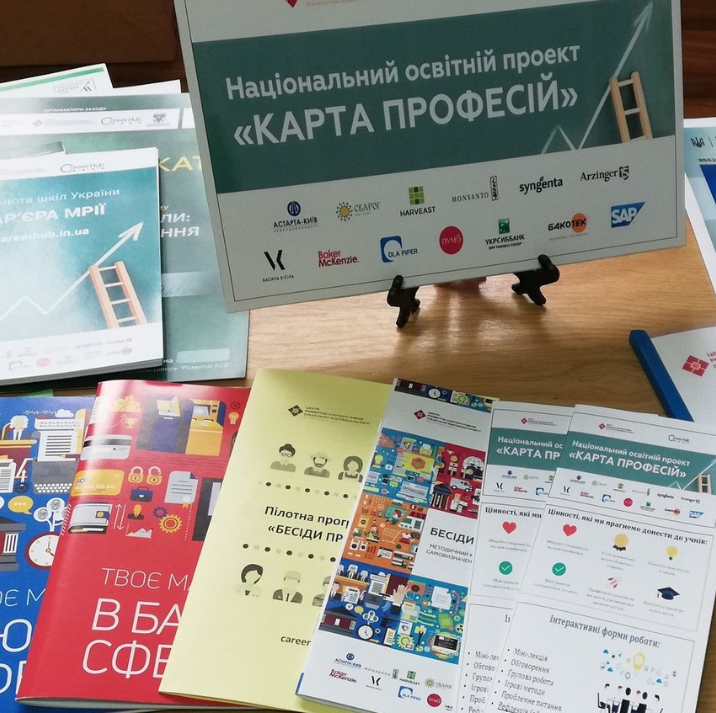 10
Курс Career Hub Pro
Фриланс для молоді з інвалідністю (3 професії)
 https://careerhub.in.ua/.../partfolio-studentiv-ta.../
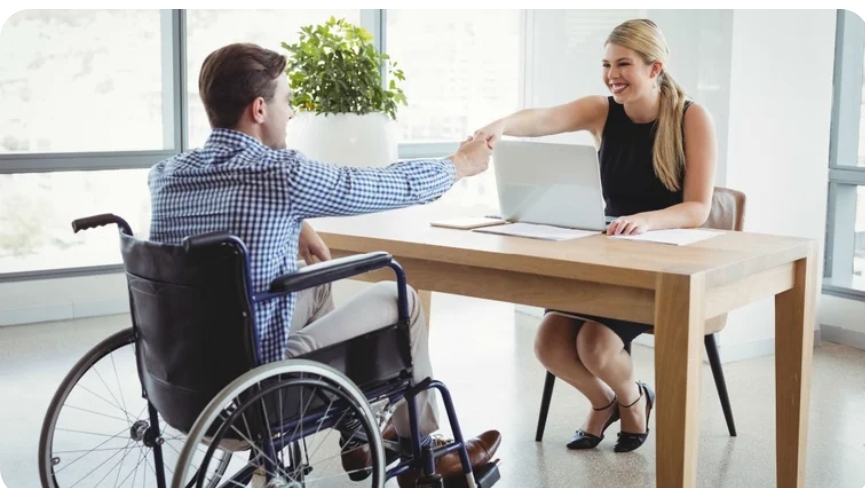 11
«Обери професію своєї мрії»
Всеукраїнський проєкт з профорієнтації та побудови кар’єри https://hryoutest.in.ua/about